Scripture Reading: Hebrews 13:7
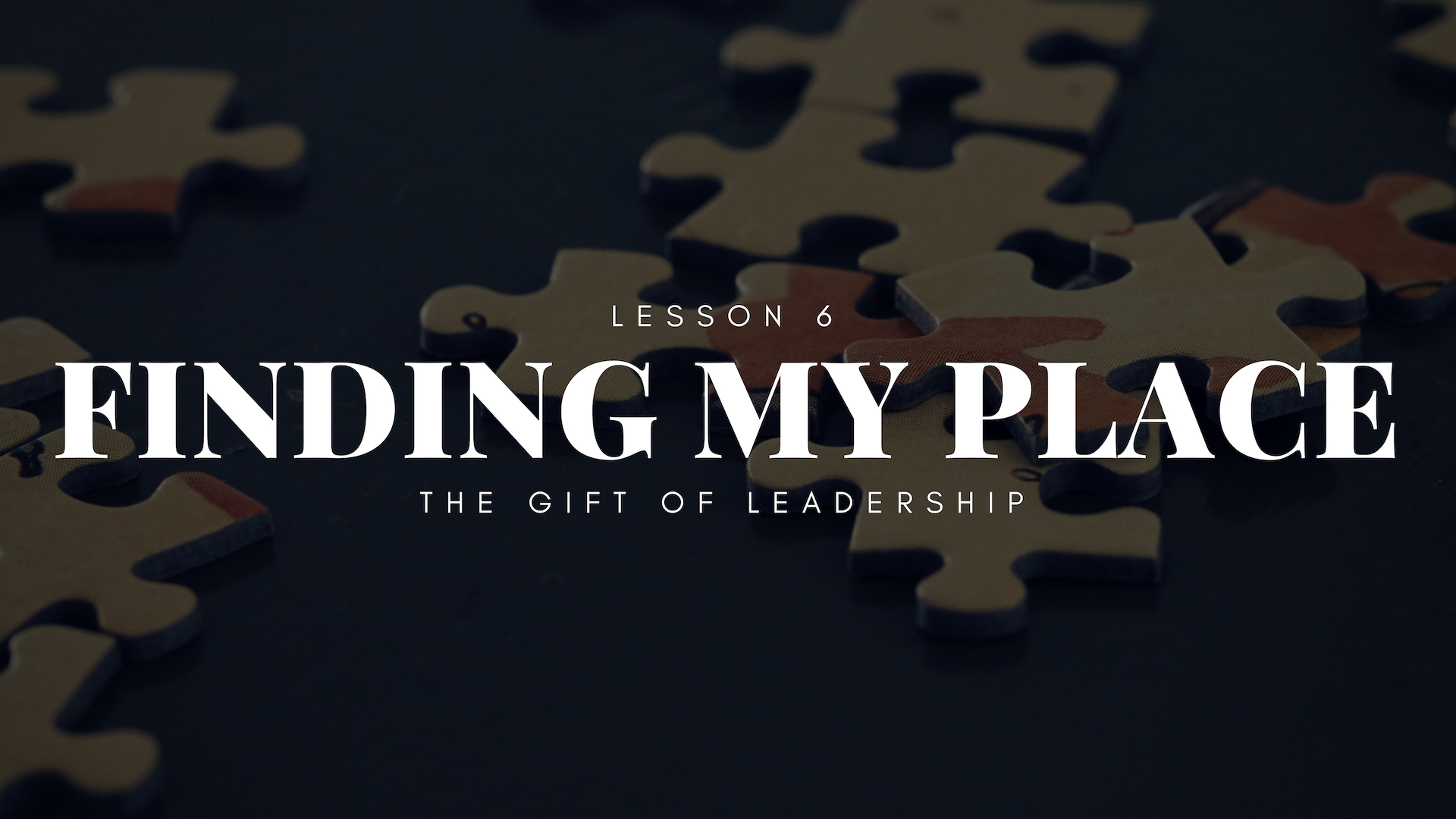 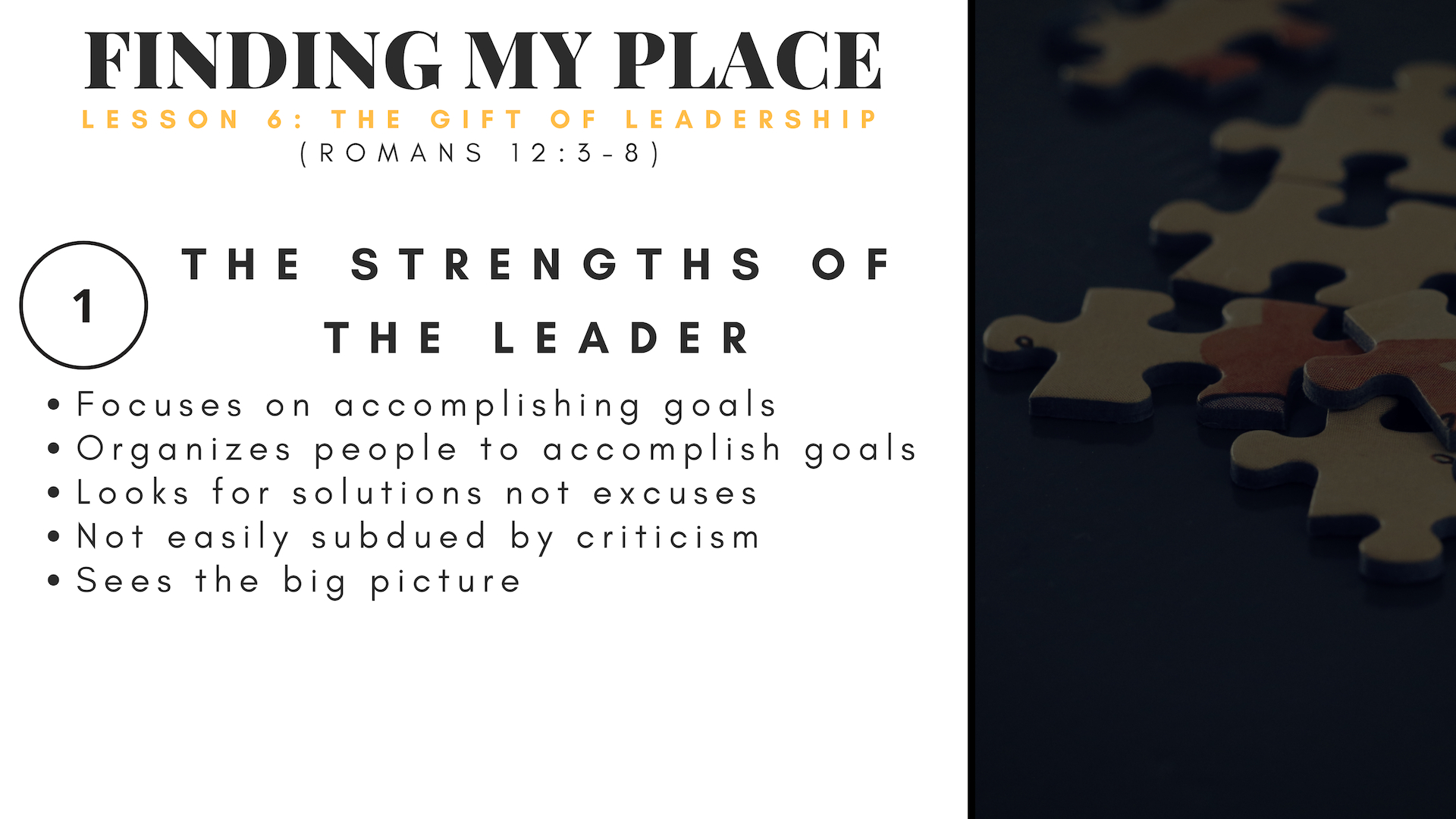 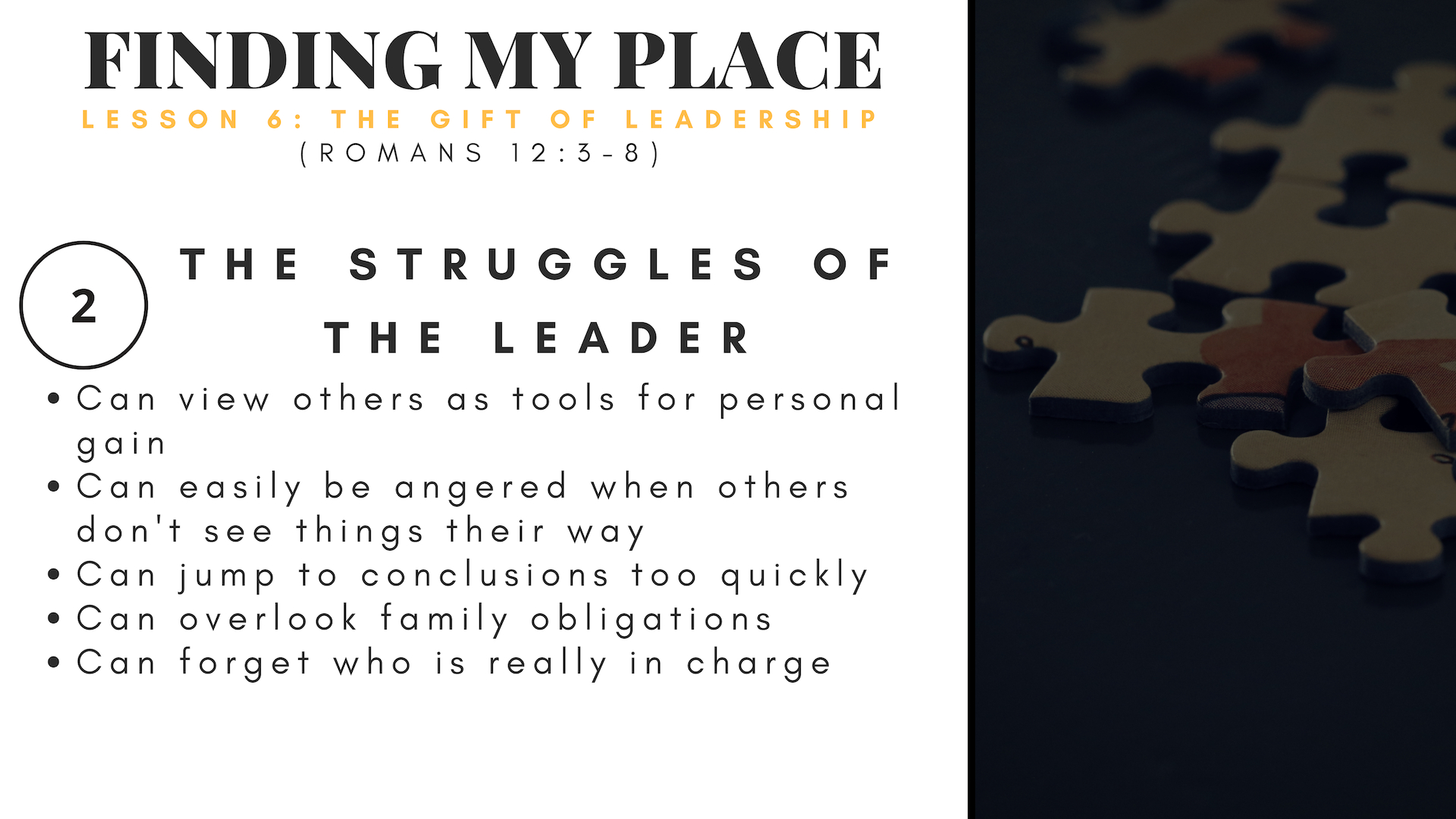 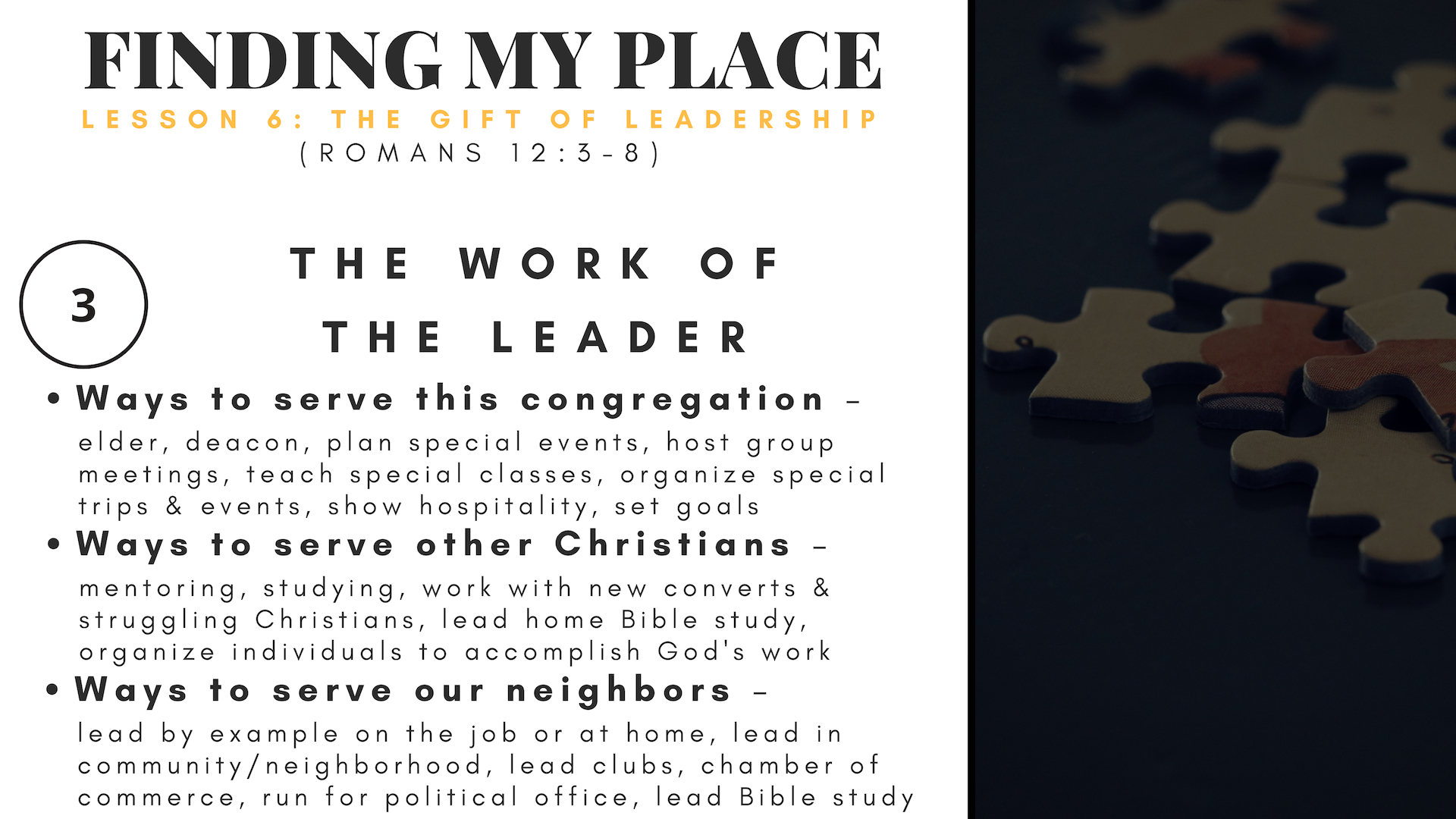 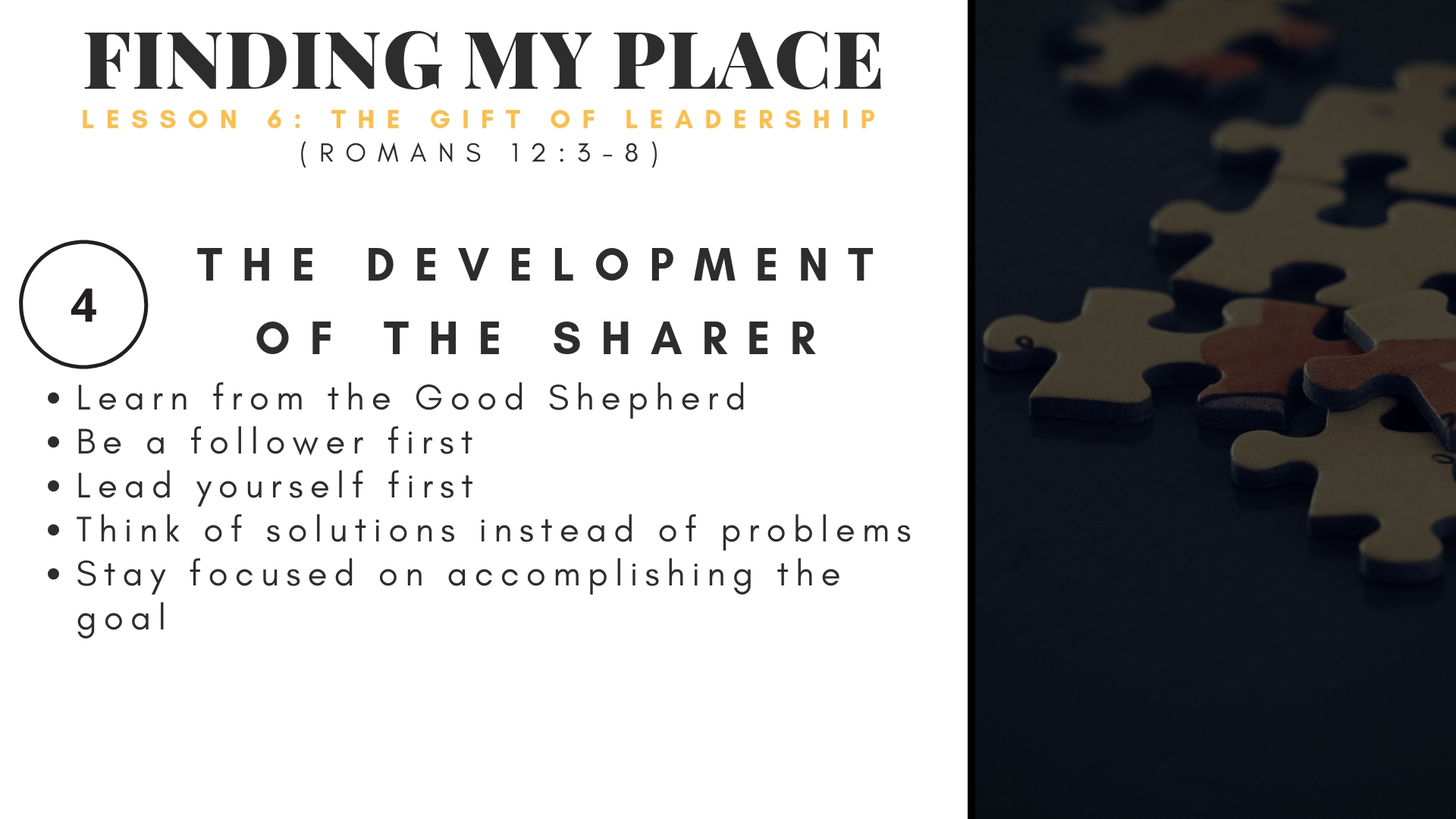